Strategies for Improving Infection Control During Cancer Care
د قصي الحسين
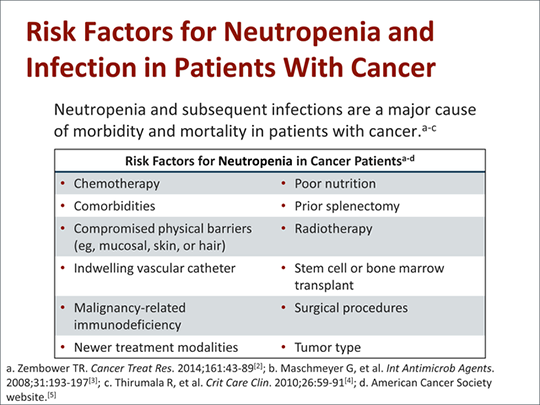 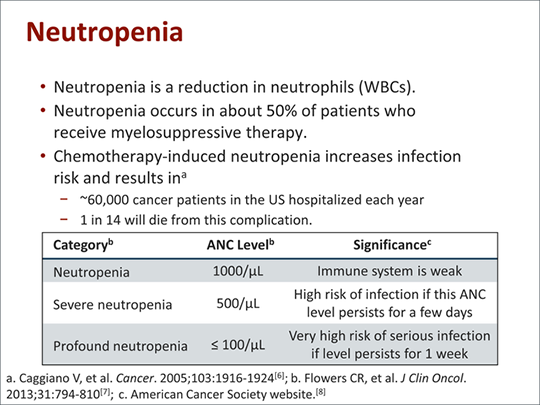 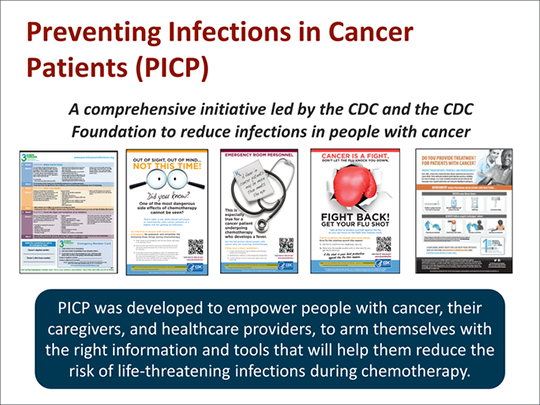 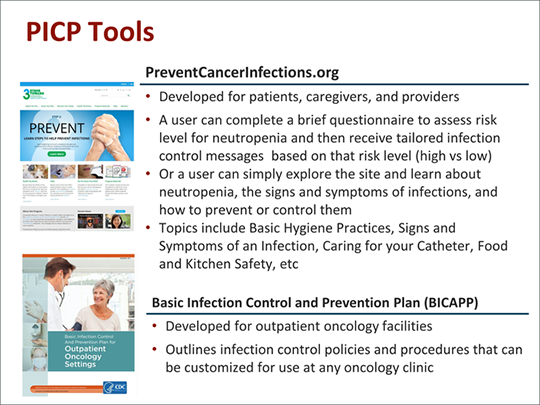 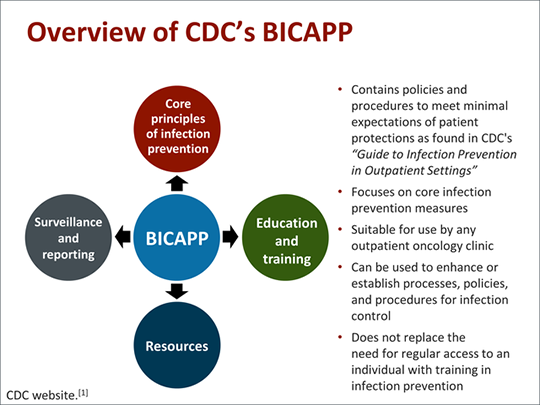 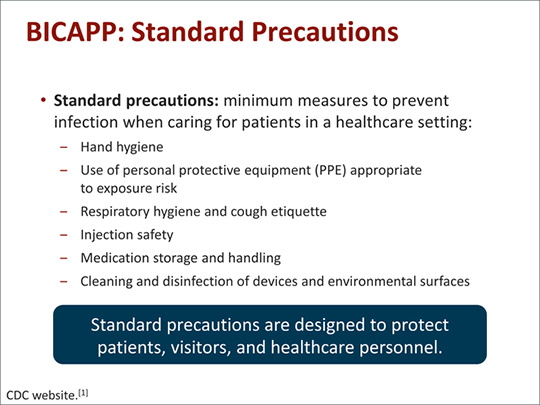 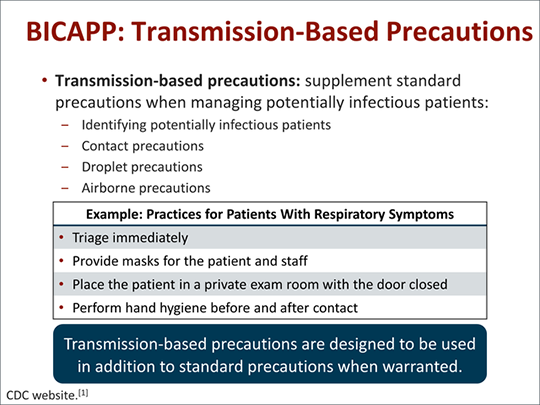 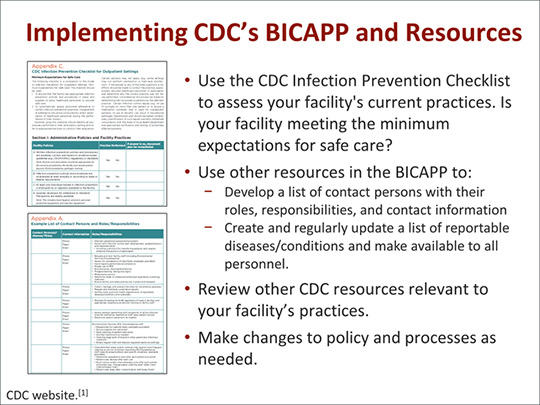 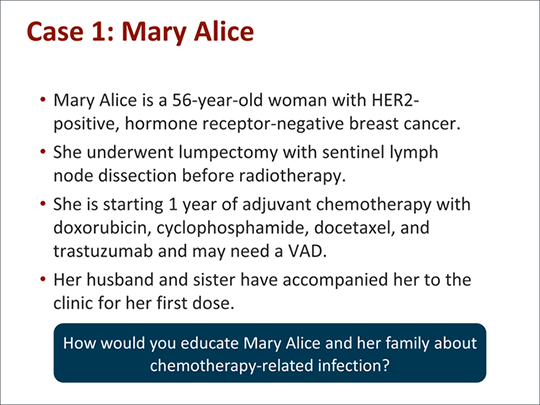 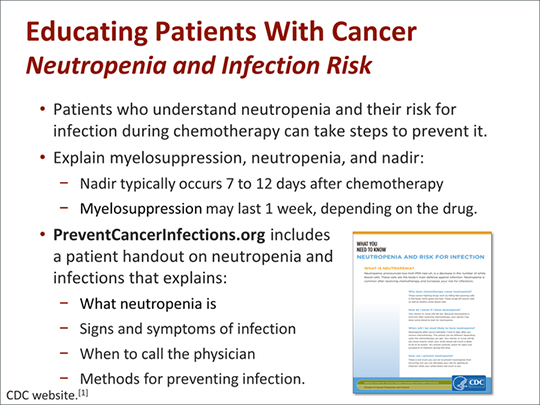 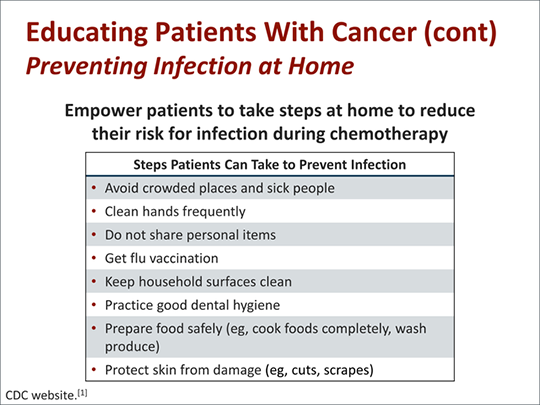 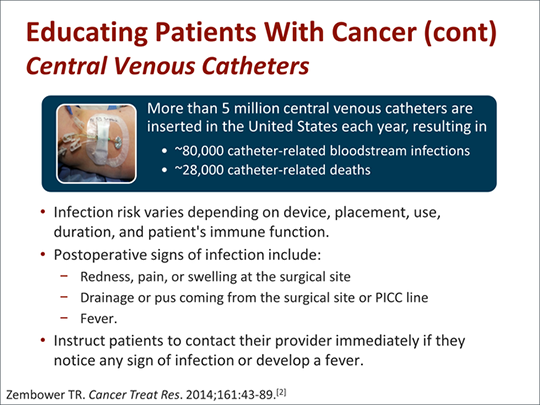 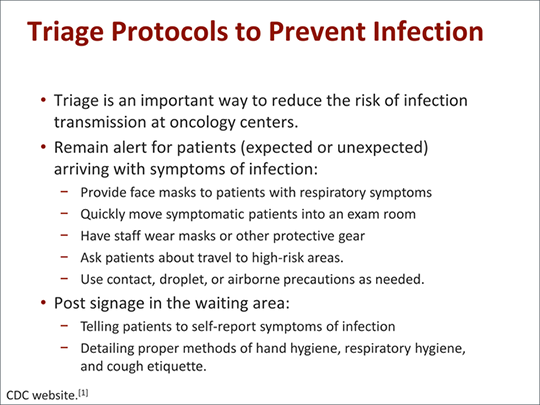 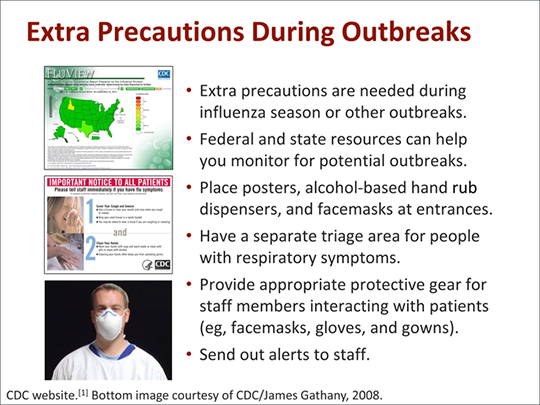 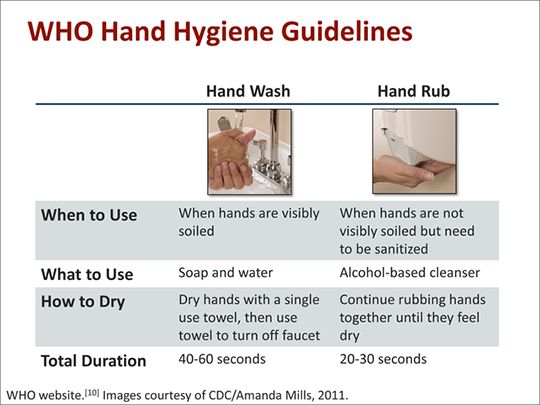 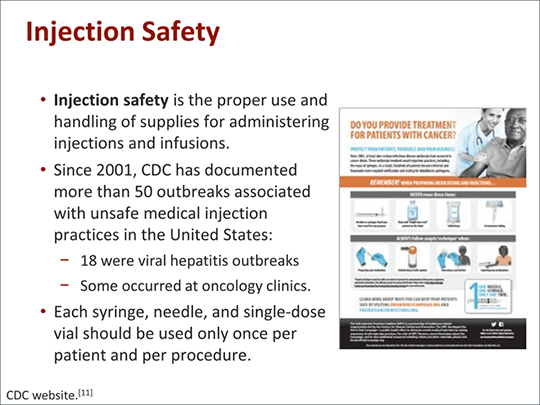 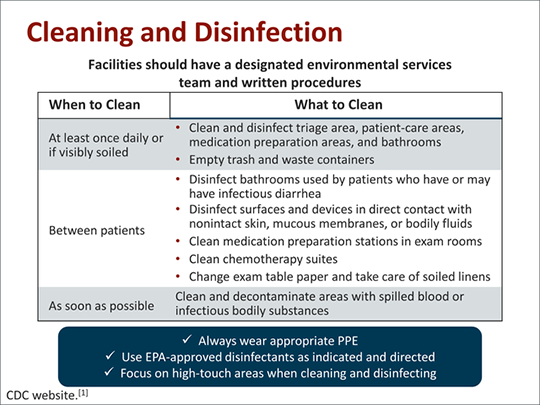 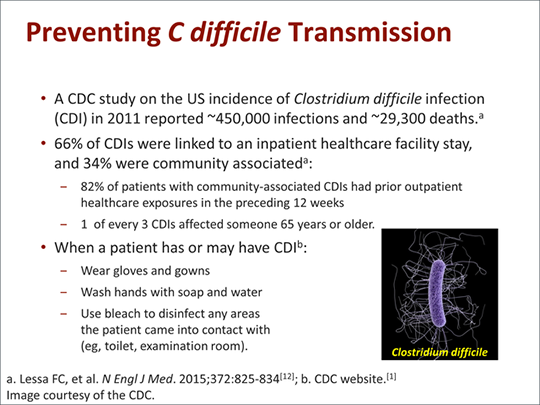 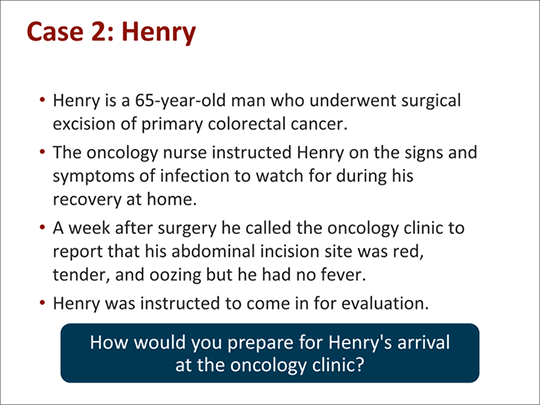 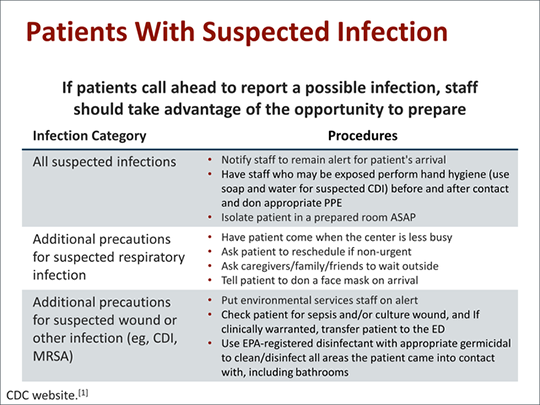 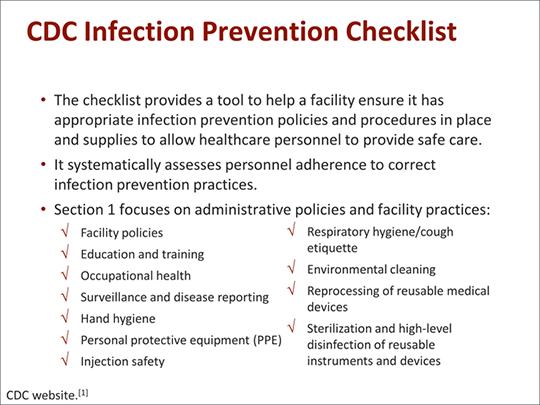 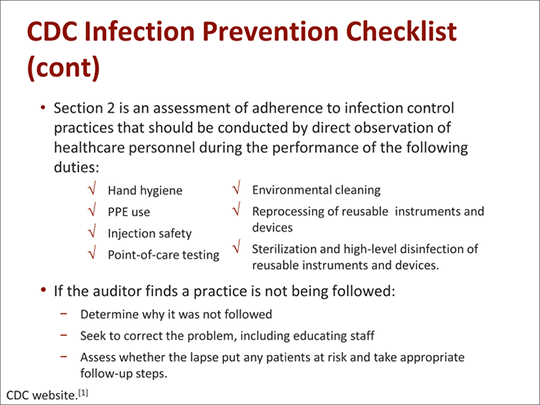 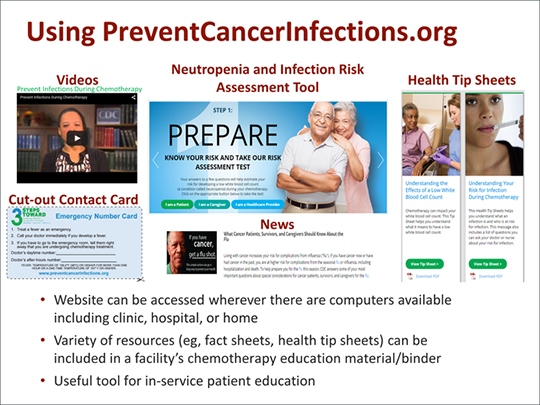 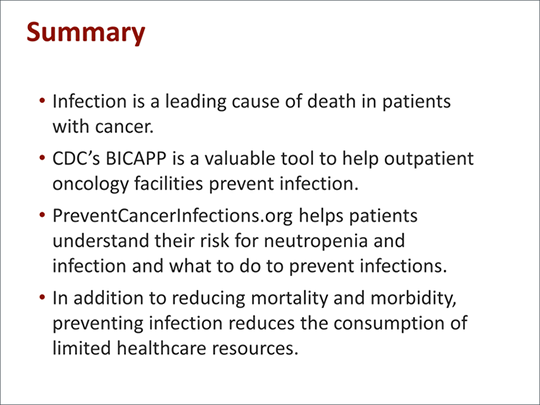 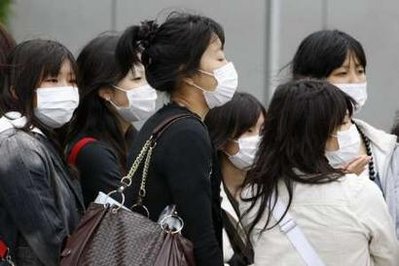